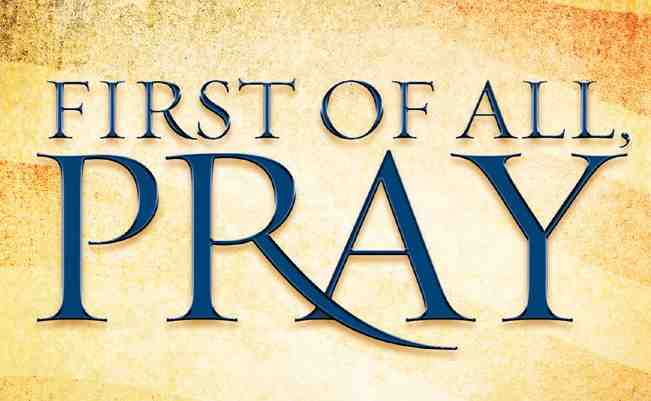 1 Timothy 2:1-9
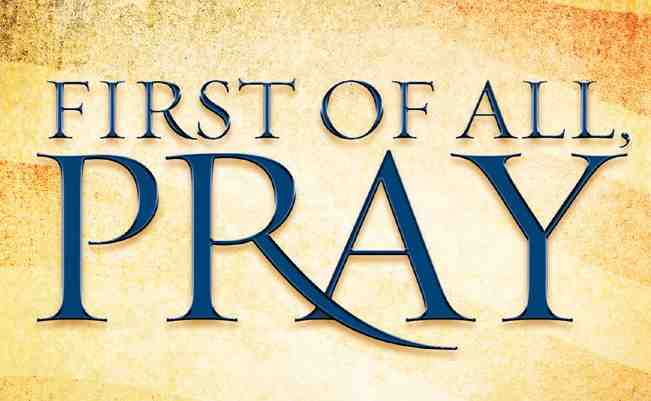 Timothy’s work (ch 1)
Teach the truth of the gospel – 1:3-10
His own life a pattern of Christ – 1:12-17
Fight the good fight of faith – 1:18-20
Paul begins to give instructions.. Ch 2
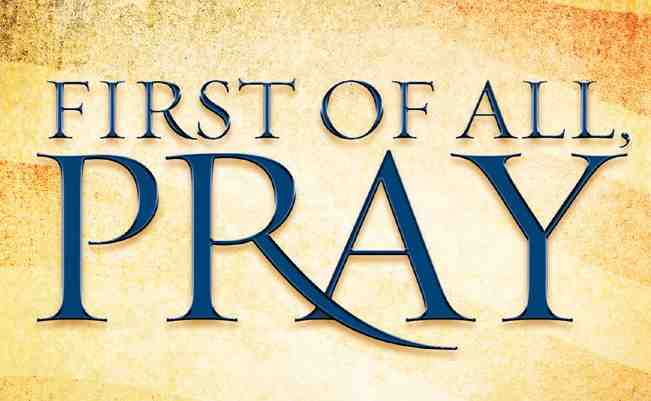 First of all.. pray
Possible meanings..
1st of several things to do
1st in importance 
Prayer is vital for Christians..
What prayer involves
For whom to pray
For what purpose
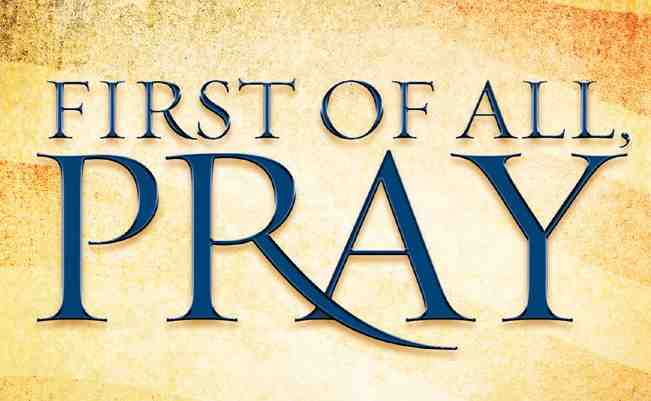 Various kinds of prayer
Supplications.. for specific needs  (Jer 3:21)
Prayers.. prayer in general/requests (Phil 4:6)
Intercessions.. petitions for others (Heb 7:25)
Giving of thanks.. gratitude for blessings (1 Th 5:18)
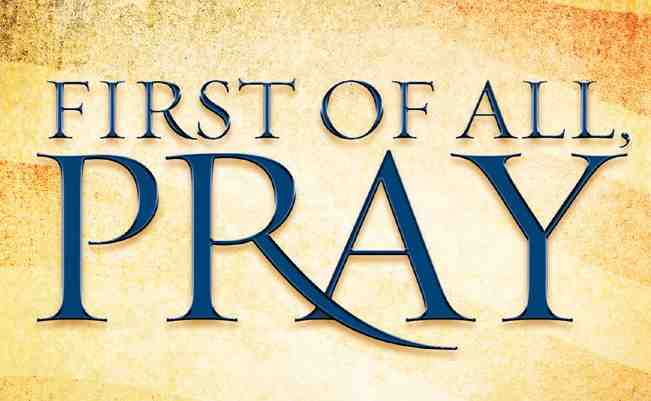 Whom to pray for
All men (human beings)
For kings and all in authority
Submission/not rebellion Rom 13:1-7
Seeking God’s blessing upon all
Even those not favorable to Christians
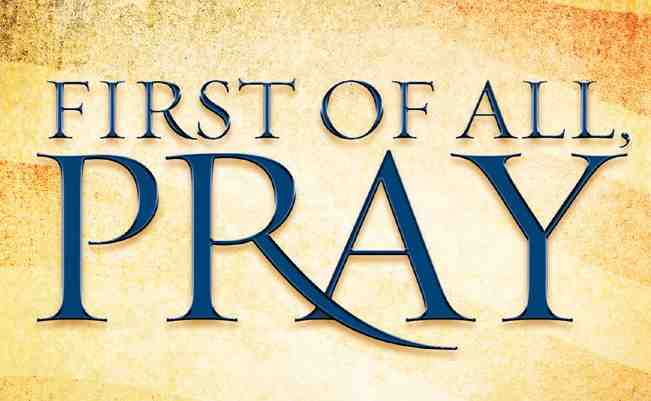 Pray for what purpose?
That we may lead a quiet life
Quiet – outward peace (eremos)
Peaceable – inward peace (hesuchios)
In all godliness and reverence
Aspire to a quiet life 1 Thess 4:11-12
True goal for peace vs 3-4
God desires all men saved/the truth
Jesus the one mediator for all
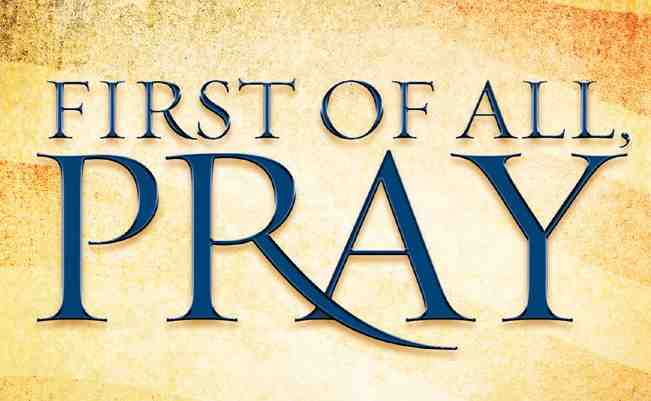 Roles in prayers
I desire the men pray everywhere
Men – males (aner) never used of female
Men’s role in leading in worship  vs 11-15
Lifting holy hands (hosios)  1 Pet 3:7,12
Without wrath/disputing  Luke 18:9-14
In like manner women
Modest apparel/propriety/good works
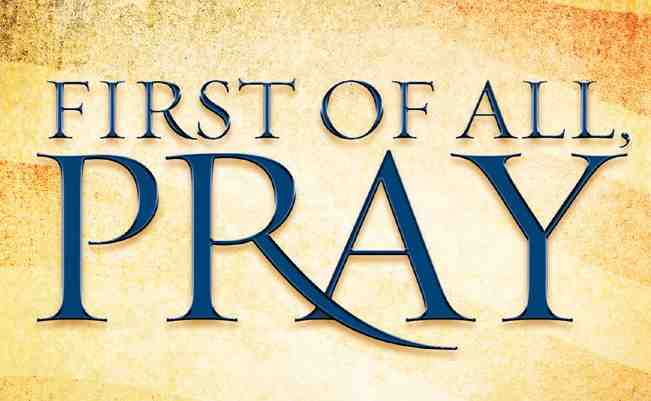 1 Timothy 2:1-9